Fig. 2: The ANGELO Process to identify priority elements for inclusion into an agreed action plan. SMART stands for ...
Health Promot Int, Volume 24, Issue 4, December 2009, Pages 311–324, https://doi.org/10.1093/heapro/dap029
The content of this slide may be subject to copyright: please see the slide notes for details.
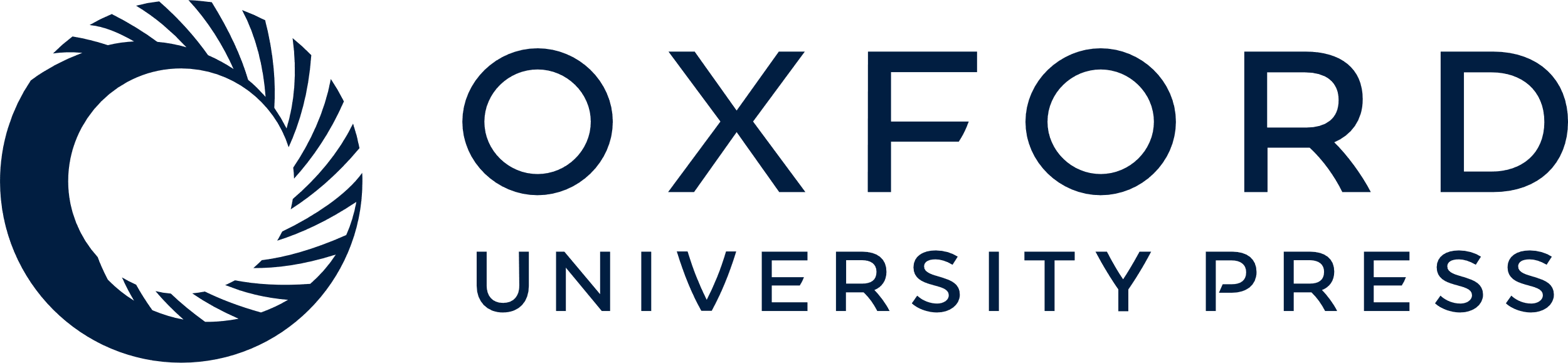 [Speaker Notes: Fig. 2: The ANGELO Process to identify priority elements for inclusion into an agreed action plan. SMART stands for Specific, Measurable, Achievable, Relevant, and Time-bound (as attributes of good objectives).


Unless provided in the caption above, the following copyright applies to the content of this slide: © The Author (2009). Published by Oxford University Press. All rights reserved. For Permissions, please email: journals.permissions@oxfordjournals.org]